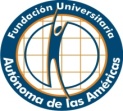 FUNDACIÓN UNIVERSITARIA AUTÓNOMA DE LAS AMÉRICAS
“Nunca consideres el estudio como una obligación,
 Sino como una oportunidad para penetrar en el bello 
y maravilloso mundo del saber”
Albert Einstein
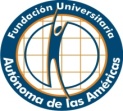 DESARROLLO ECONÓMICO Y MEDIO AMBIENTE
FUNDACIÓN UNIVERSITARIA AUTÓNOMA DE LAS AMÉRICAS
TECNOLOGÍA NEGOCIOS INTERNACIONALES
ECONOMÍA  GENERAL
MANUEL FADDUIL ALZATE
MEDELLÍN
VACACIONAL JUNIO-2015
DESARROLLO ECONÓMICO Y MEDIO AMBIENTE
El desarrollo de la economía como “ciencia” empezó en el siglo XVIII con la publicación del libro LA RIQUEZA DE LAS NACIONES por ADAM SMITH (1776). Y aunque SMITH, desarrolló su teoría económica basado en ventajas comparativas relacionadas, con el aprovechamiento de la oferta natural y las características ambientales de las diversas regiones, la economía se alejó de lo natural como referente de análisis para su evolución teórica.

Así, hasta entrada la segunda mitad del siglo pasado, lo ambiental y el desarrollo eran dos problemas que se entendían y miraban por separado, en términos del desarrollo teórico económico. El economista no tenia referentes ambientales para evaluar o proponer el desarrollo. Las reflexiones sobre la relación entre ambiente y desarrollo surgieron cuando, en términos económicos, se empezó a sentir el carácter limitado de la oferta natural. Como consecuencia, se cuestionó el crecimiento sin límites, uno de los postulados principales del paradigma económico dominante.
DESARROLLO ECONÓMICO Y MEDIO AMBIENTE
Primero en la Reunión de Estocolmo(1972) y luego en la reunión “La cumbre de la Tierra” de las Naciones Unidas en 1992, en Rio de Janeiro (Brasil), se reconoció que la problemática entre medio ambiente y desarrollo rebasaba lo técnico y que, por lo tanto, el deterioro del medio ambiente tiene implicaciones sociales, políticas y necesariamente económicas. Fenómenos planetarios como el calentamiento global, la destrucción de la capa de ozono y el agotamiento de la diversidad biológica, motivaron acuerdos a los que se suscribieron la mayor parte de los países del planeta. En esta reunión se cuestionó el modelo de desarrollo impulsado por los países de alto ingreso per cápita, pues significa un consumo de energía que si se pretende a un nivel similar para todos los habitantes del planeta amenazaría las condiciones de vida en la Tierra
DESARROLLO ECONÓMICO Y MEDIO AMBIENTE
Entender la interrelación y problemática entre desarrollo y medio ambiente, implica entender el concepto de desarrollo sostenible, concepto nuevo en el contexto mundial, el cual surge como una necesidad de enmarcar en un concepto, una nueva forma de entender y mirar el desarrollo, concepto que expresa una confrontación política. En 1980, la Unión Internacional para la Conservación de la Naturaleza (UICN) presenta un concepto de desarrollo sostenible, fundamentado en la necesidad de la conservación de lo natural, sin proponer la revisión del estilo de desarrollo dominante. En 1987, en el documento Nuestro Futuro Común de la Comisión Brundtland, se definió el desarrollo sostenible como el: “que satisface las necesidades del presente, sin comprometer la capacidad para que las futuras generaciones puedan satisfacer sus propias necesidades”.
Definición que es una categoría que gira en torno a la sustentabilidad del crecimiento económico. Desde entonces, el concepto de desarrollo sostenible, se ha venido cuestionando y desarrollando.
DESARROLLO ECONÓMICO Y MEDIO AMBIENTE EN COLOMBIA
En Colombia se definió el desarrollo sostenible como  el que conduzca al crecimiento económico, a la elevación de la calidad de la vida y al bienestar social, sin agotar la base de recursos naturales renovables en que se sustenta, ni deteriorar el medio ambiente o el derecho de las generaciones futuras a utilizarlo para la  satisfacción de sus propias necesidades(Ley 9 de 1993, Artículo N° 3).
 
En la actualidad, la idea que tiende a aceptarse en todo el mundo, es que los problemas del medio ambiente son los problemas de desarrollo y que la meta del desarrollo sostenible debe ser la de conciliar el crecimiento económico para la población en general, presente y futura, con la renovabilidad de los recursos, proceso que implica cambios políticos, económicos, fiscales, industriales y de manejo de los recursos naturales, bióticos y energéticos.
IMPLICACIONES DE LA POLÍTICA AMBIENTAL SOBRE EL DESARROLLO
Hoy, partiendo de ciertos postulados comunes, se dice que si bien la sostenibilidad implica lo  ecológico, lo económico y la diversidad cultural, las expresiones de desarrollo sostenible son diversas en cada lugar, tanto por las diferencias biofísicas como por las diferencias culturales. El cómo lograrlo, es decir, la estrategia a seguir debe ser definida por cada proceso social particular  (GONZÁLEZ, 1997).
ESTRATEGIAS DE DESARROLLO E IMPACTO AMBIENTAL EN COLOMBIA
En Colombia, la estrategia de desarrollo en la segunda mitad del siglo XX y hasta la década de los noventa, se caracterizó por una política proteccionista, para favorecer el desarrollo industrial nacional. En general, se impulsó el modelo de sustitución de importaciones, en combinación con la promoción de exportaciones.
A partir de 1990, el país se insertó en la propuesta de globalización, promovida por los países de mayor desarrollo tecnológico y concentración de capital. Estos modelos, proteccionismo y globalización, han determinado la forma como ha evolucionado la industria, el comercio y la agricultura colombiana y su interrelación con los recursos naturales y el medio ambiente.
ESTRATEGIAS DE DESARROLLO E IMPACTO AMBIENTAL EN COLOMBIA
El proteccionismo generó crecimiento basado en el abastecimiento del mercado interno, una estructura reguladora débil, monopolios y oligopolios y un patrón de consumo ambientalmente costoso. Bajo estas características, el proteccionismo incentivó el empleo de tecnologías obsoletas, altamente contaminantes, modos de producción basados en el uso ineficiente de los recursos naturales, rezago tecnológico, baja productividad, precios por encima de los internacionales, dificultades para ampliar el mercado interno y externo, etc. 

Todo lo anterior, llevó al crecimiento acelerado de vertimiento de aguas residuales, emisiones atmosféricas y generación de residuos altamente tóxicos y, en general, a altos niveles de contaminación y uso inadecuado del medio ambiente y los recursos naturales. Todo esto articulado a una acelerada destrucción de la base natural, consecuencia del desarrollo manufacturero y de la expansión de sistemas agropecuarios inadecuados para la diversidad biofísica colombiana.
ESTRATEGIAS DE DESARROLLO E IMPACTO AMBIENTAL EN COLOMBIA
Bajo el marco del proteccionismo, la industria colombiana, buscando abastecer al mercado interno, se desarrolló, y continúa desarrollándose, en los centros urbanos distantes de los puertos marítimos y de los grandes ríos, contrario a lo que sucede con la industria en la mayor parte del mundo. Lo anterior generó, y continúa generando que los vertimientos de las aguas residuales, se efectué en ríos y cuerpos de agua de tamaño y, por lo tanto, de escasa capacidad asimilativa. El sector agropecuario, por otra parte, se ha expandido a través de una colonización depredadora que junto al surgimiento de los cultivos ilícitos son responsables, entre otros factores, de más del 70% de la deforestación.
El crecimiento urbano descontrolado, por otro lado, se caracteriza por el crecimiento de aguas residuales no tratadas, emisiones atmosféricas, generación de residuos altamente tóxicos y, en general, altos niveles de contaminación que afectan negativamente la calidad de vida en las ciudades.
ESTRATEGIAS DE DESARROLLO E IMPACTO AMBIENTAL EN COLOMBIA
El modelo de globalización de los noventa, junto a la reactivación de los acuerdos comerciales en la década pasada y las reformas legales e institucionales introducidas principalmente por la Constitución de 1991 y por la Ley 99 de 1993, están obligando a reducir los niveles de contaminación, lo que favorece al medio ambiente y a los recursos naturales.
Bajo el nuevo modelo, los sectores exportadores deben reducir sus niveles de contaminación, si quieren competir en el mercado internacional y con el reordenamiento institucional y el ajuste legal (Constitución de 1991 y Ley 99 de 1993), existe más control e instrumentos que están llevando a la disminución de los niveles de contaminación
ESTRATEGIAS DE DESARROLLO E IMPACTO AMBIENTAL EN COLOMBIA
Hoy se impulsa el desarrollo tecnológico ambientalmente menos agresivo. Estándares de calidad ambiental empiezan a ser introducidos en los acuerdos internacionales de comercio, obligando a los países de bajo desarrollo tecnológico a adquirir la tecnología producida por los grandes conglomerados. Los arreglos productivos considerados como ambientalmente sanos o menos agresivos se abren mercado en el mundo entero. 
Esto, sin embargo, no contrarresta el proceso de degradación ambiental global que estamos viviendo, como tampoco transforma la dinámica ambiental al interior del país. Por el contrario, la homogeneización de los mercados y de la cultura, genera  importantes efectos ambientales negativos.
IMPLICACIONES DE LA POLÍTICA AMBIENTAL SOBRE EL DESARROLLO
La aplicación de una política ambiental que obligue y/o incentive a los productores a internalizar los costos ambientales, tiene efectos sociales positivos pero desestimula a las empresas que más contaminan al incrementar sus costos. De hecho, empresas que arrojen una rentabilidad negativa cuando incluya en sus costos los efectos ambientales negativos que generan, podrían desaparecer. La alternativa de tales empresas, será reestructurar su sistema productivo con procesos tecnológicos más limpios y eficientes si quieren competir y permanecer en el mercado.
IMPLICACIONES DE LA POLÍTICA AMBIENTAL SOBRE EL DESARROLLO
La implementación de una política ambiental causa, entonces, impactos sobre algunas de las variables que determina el desarrollo económico y, por lo tanto, sobre el desarrollo económico mismo. De esta forma, aunque difícil, es importante determinar el efecto final de una política de esta naturaleza sobre el desarrollo. 
Es  a través de un modelo de equilibrio general, estimar el impacto probable de la aplicación de tasas retributivas por contaminación hídrica, sobre las principales variables macroeconómicas, sobre los impuestos pagados por los sectores industriales, y sobre los precios y la producción.